Intercession of the Spirit
Romans 8:26-27
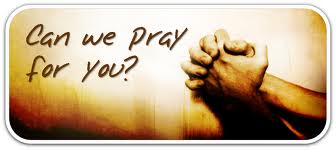 Romans 8:26-27
26 Likewise the Spirit also helps in our weaknesses. For we do not know what we should pray for as we ought, but the Spirit Himself makes intercession for us with groanings which cannot be uttered. 27 Now He who searches the hearts knows what the mind of the Spirit is, because He makes intercession for the saints according to the will of God.
The Fact Stated
Our spirit makes intercession for us
Likewise – refers to the power of hope
Intercession – to speak on behalf of another
Some confuse Intercession with Mediator
1 Mediator – 1 Timothy 2:5
You and I often intercede for others in prayer
The Help Needed
In pain, grief and despair – we don't know what to say or what to pray for
Not that we don't know how to pray
Under stress – we can't express in words
Pain, loss, suffering, fear, stress, despair, such a deep sense of hurting
The Method Followed
Our spirit makes intercession for us
Intercession – go to meet a person, to fall in with, to pray on behalf of another
Only one mediator – Jesus
Many intercessors – Jesus, friends, church members, family
The Material Used
Groaning, moaning, sigh, cry, weep
We can't put into words what we are feeling deep in our heart
All we can do is weep, beg for help, cry out to God
We often don't even know what we need
The Reason Specified
Our spirit searches our heart
Just as the Spirit searches the mind of God
Who knows us better than our spirit
Who understands our pain
Our spirit translates our groaning and moaning
Our spirit speaks to God when we lack the words
Final Notes:
There are two spirits in this passage
1 – The Holy Spirit
2 – The human spirit
When the human mind crumbles, our spirit steps in to intercede on our behalf
We must do the same for each other